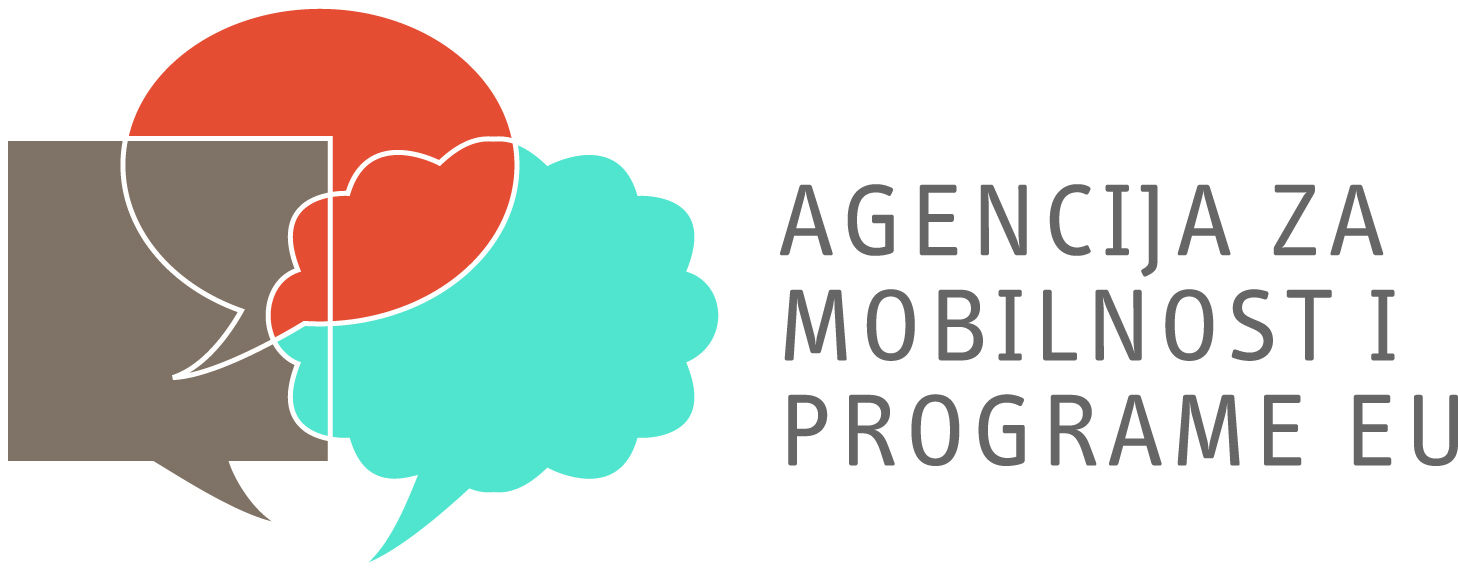 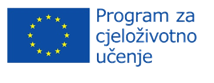 Comenius multilateralni projekt „Smiling trough Europe”2012.- 2014.
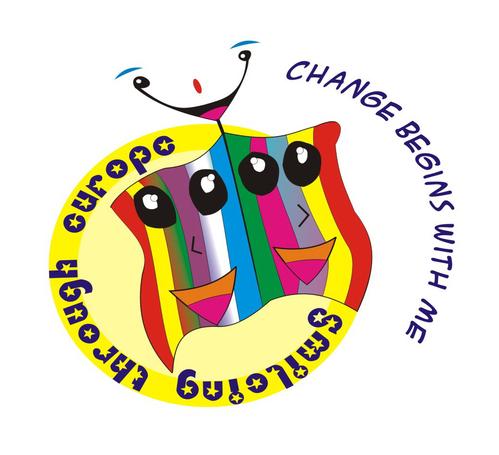 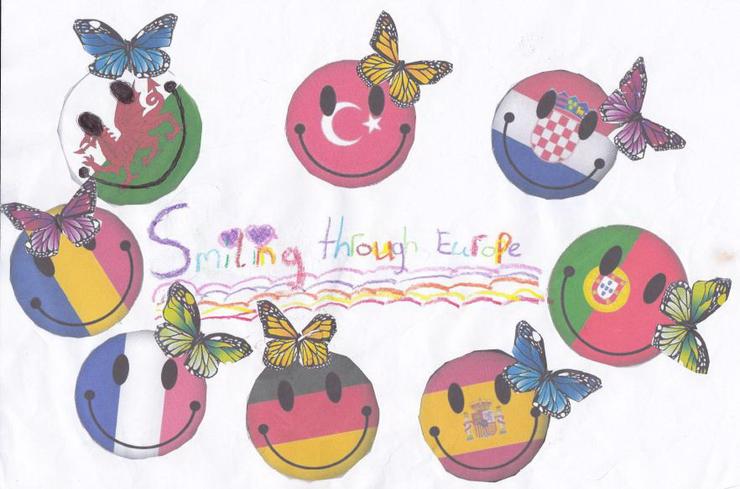 RUMUNJSKA
Rumunjska je zemlja smještena na jugoistoku Europe. Njezini su stanovnici radišni i gostoljubivi. 
        To je zemlja velikih prirodnih ljepota, različitosti i bogate kulturne baštine.
Glavni grad Rumunjske je Bukurešt.
        U zadnjem je desetljeću zamjetan njen rast i razvoj naručito nakon ulaska u Europsku Uniju.
        Ono po čemu je Rumunjska poznata je planinski lanac Karpati u centralnom dijelu zemlje, Crno more s pješčanim plažama, jedinstvena delta Dunava u kojoj su zaštićene vrste ptica i životinja te živopisno oslikani manastiri u Moldaviji. 
         Turisti dolaze u Rumunjsku zbog kipara Constantina Brâncușija i njegovih skulptura, poznatih vinograda i vina, srednjovjekovnih utvrda, Dacia automobila, grofa Dracule, sarmica, Nadie Comaneci, sunčanih polja i mnogih drugih zanimljivosti.
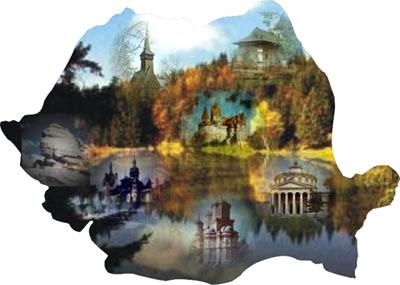 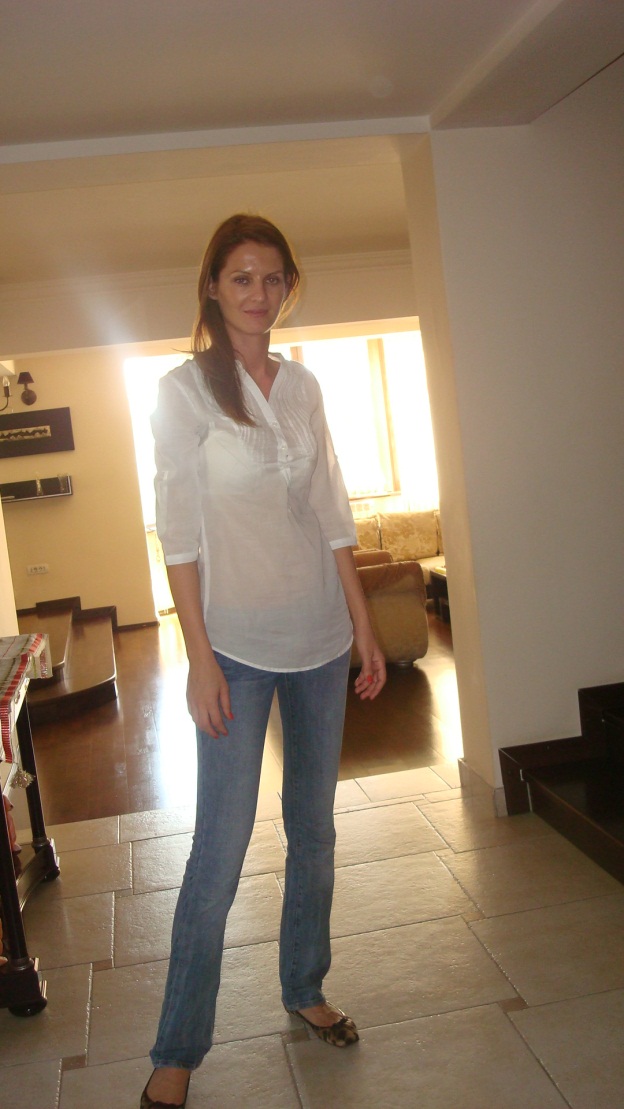 Marina mama
Polazak: Mlaka 23. rujna 2012. oko 20,00 sati.
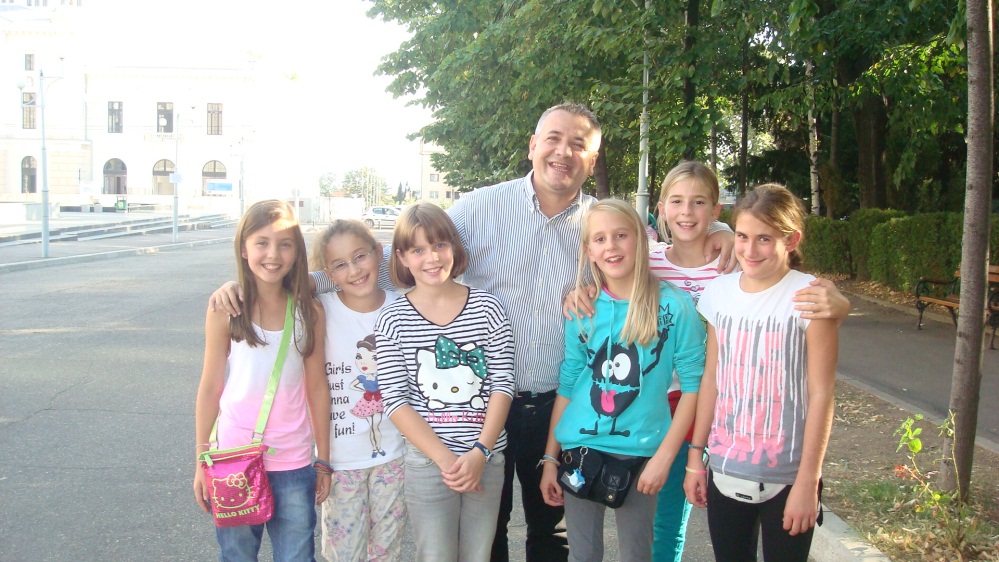 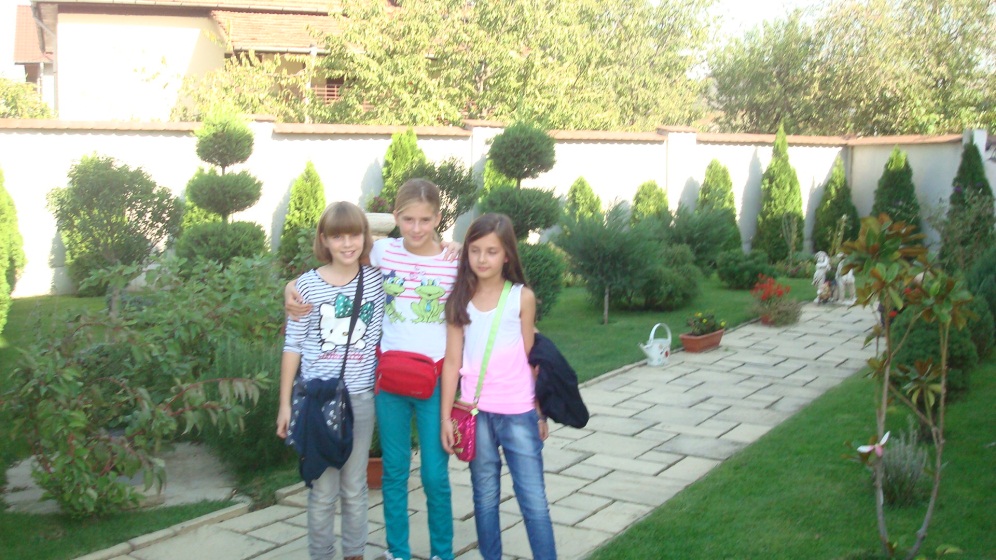 Udomiteljice: djevojčice Mara, Joana i njihove obitelji.
Osnovna škola se zove: „Gimnazija  broj 14” u gradu Drobeta Turnu Severin, Rumunjska. Ima 750 učenika i 50  učitelja. Moto škole je: „ Škola za sve.” Sudjeluju u velikom broju europskih projekata. „ Smiling throuh Europe” samo je jedan od njih.
Na ulazu škole dočekali su nas učenici u narodnoj nošnji te ponudili  kruhom i solju. U školi smo se susreli i upoznali s ostalim učesnicima međunarodne razmjene: djecom i nastavnicima iz Njemačke, Francuske, Portugala, Tenerifa u Španjolskoj, Turske i Walesa u Velikoj Britaniji. Nama u čast domaćini su pripremili priredbu kojom su predstavili svoju školu.
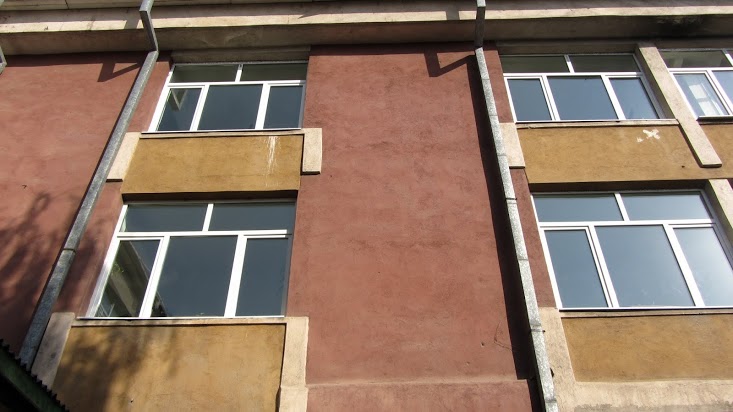 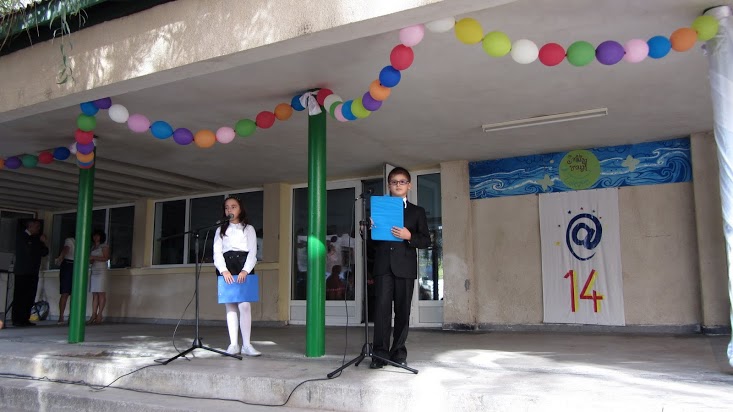 Bilo je puno plesnih točaka .
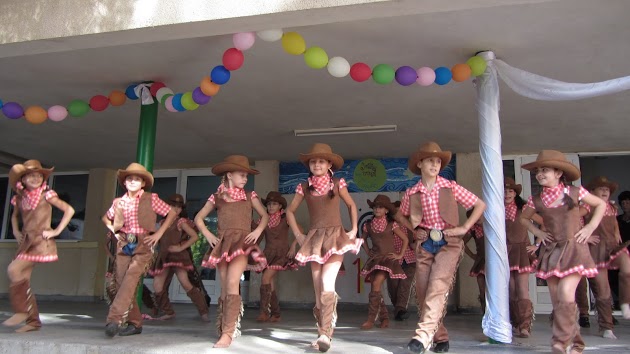 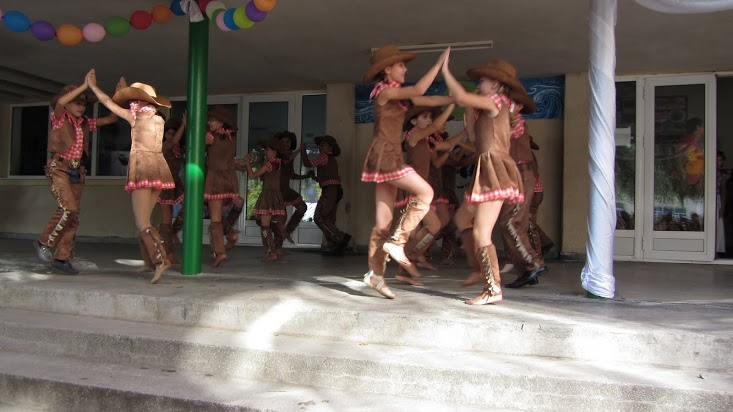 U plesnim točkama  ima i velik broj dječaka koji izvrsno plešu.
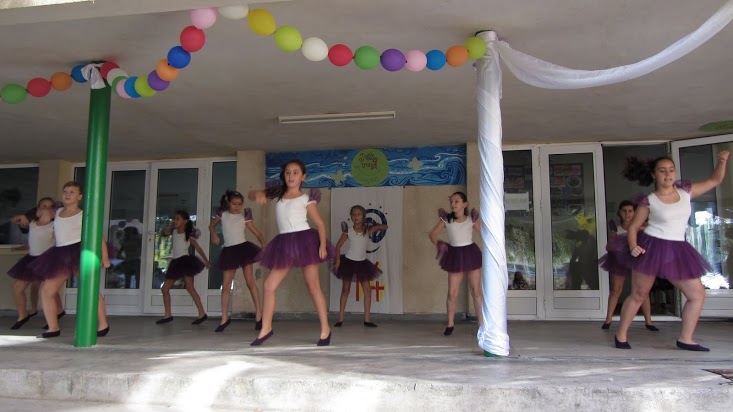 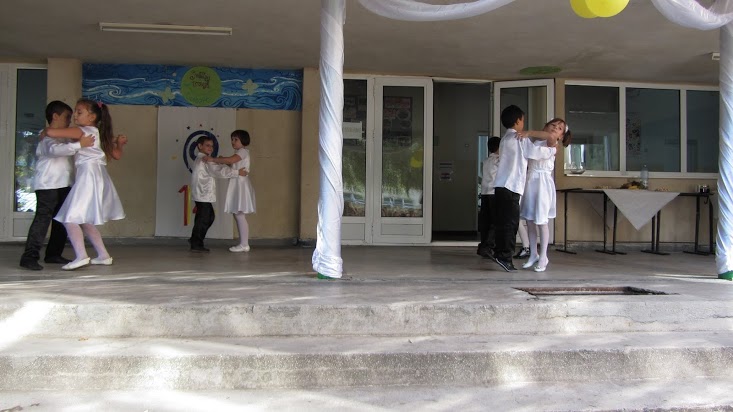 Roditelji, učitelji i učenici domaćini zajedno su uredili štandove  svake zemlje – gosta. Na njemu se našlo sve što su znali o gastronomiji , običajima i kulturi naših zemalja.
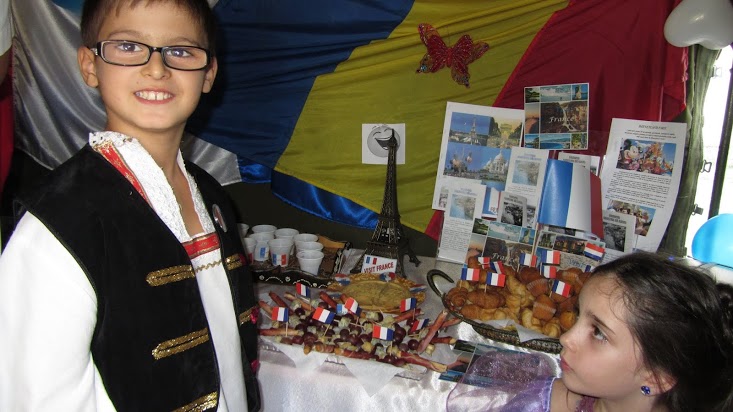 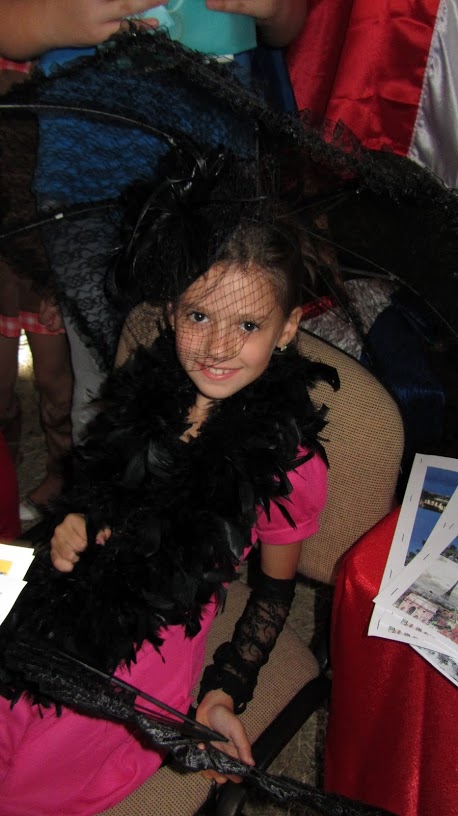 Francuski štand
Portugalski štand
Rumunjski štand – zemlja domaćin.
Štandovi svih zemalja bili su smješteni u dvorištu Škole. Na kraju smo glasali za najuspješniji štand.
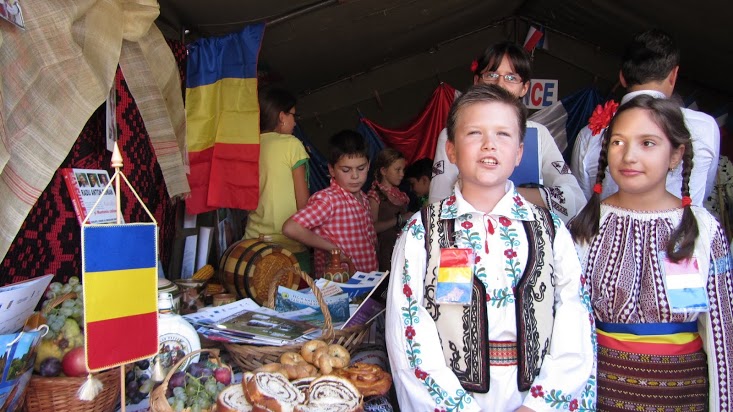 Comenius projekt „ Smiling trough Europe” trajat će dvije godine od 2012. do 2014.Projekt će se  provoditi kroz različite igre, vježbe, likovne radionice, internet komunikaciju i međusobne posjete.Cilj projekta je razvijanje pozitivnog mišljenja, poboljšanje komunikacije, razbijanje predrasuda.
Bogata trpeza na kojoj su predstavljena  tradicionalna rumunjska jela. Poslužena su u zbornici, a pripremili su ih vrijedni učitelji i roditelji.
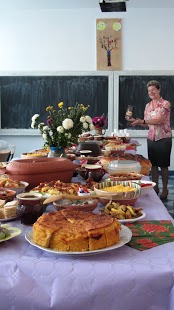 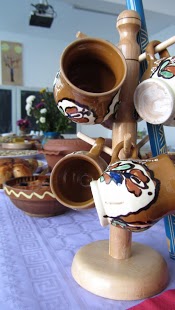 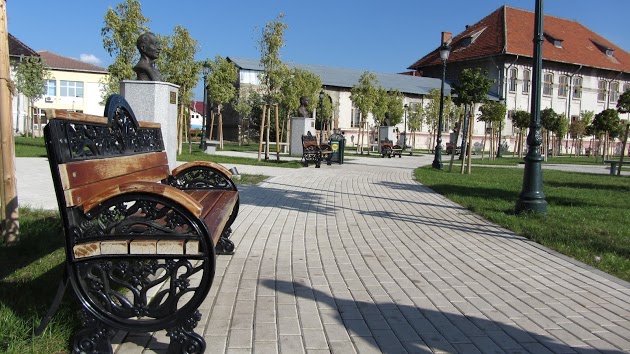 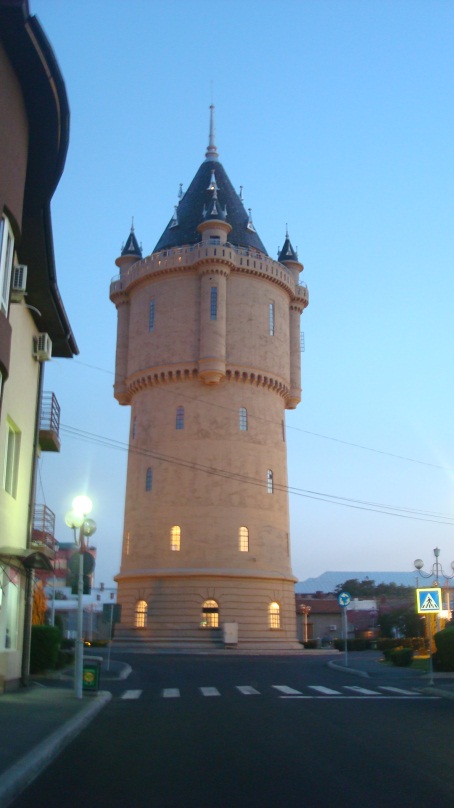 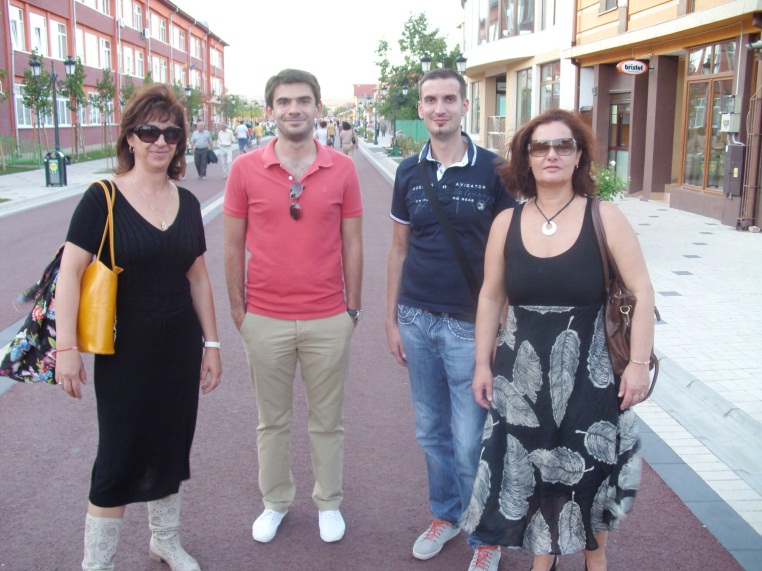 - naša mala ekipica
Vodotoranj pretvoren u turističku atrakciju. S vrha se pruža pogled na cijeli grad.
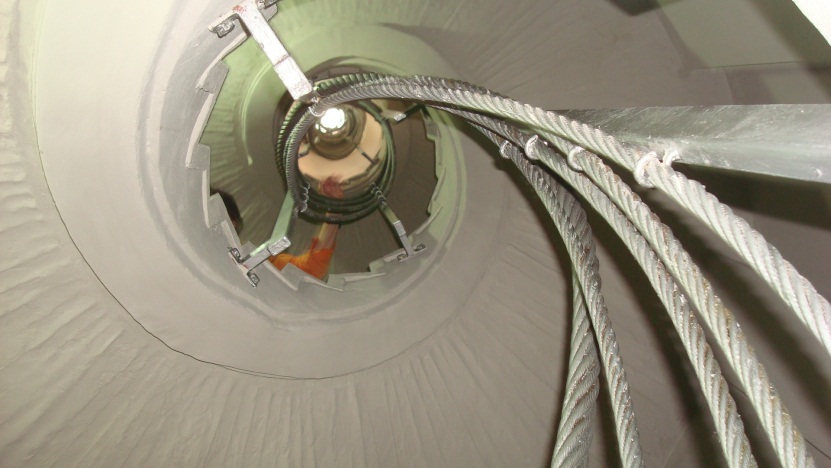 Ekipe iz Francuske, Walesa, Rumunjske i Portugala.
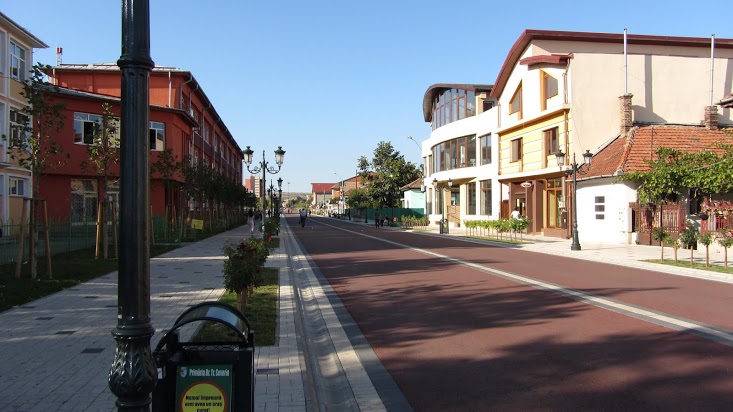 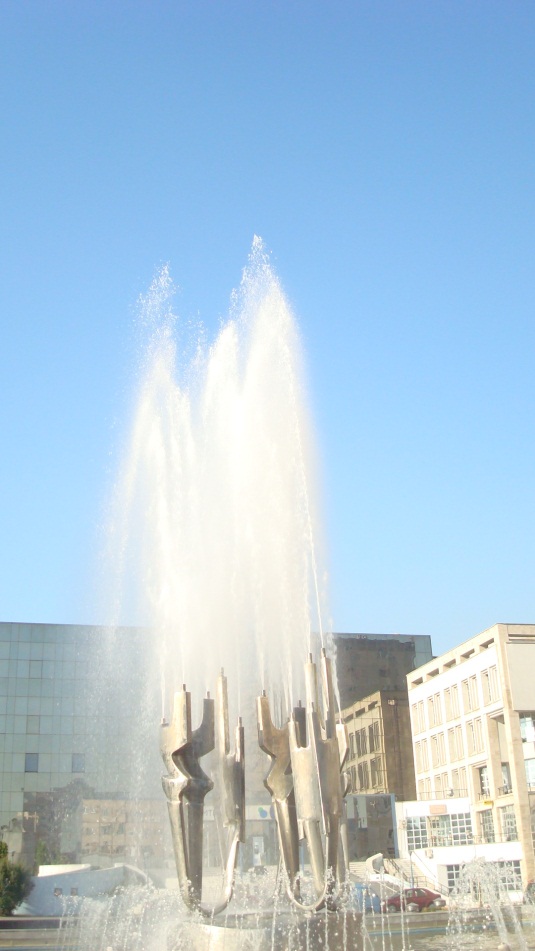 Prekrasan gradić s mnoštvom fontana.
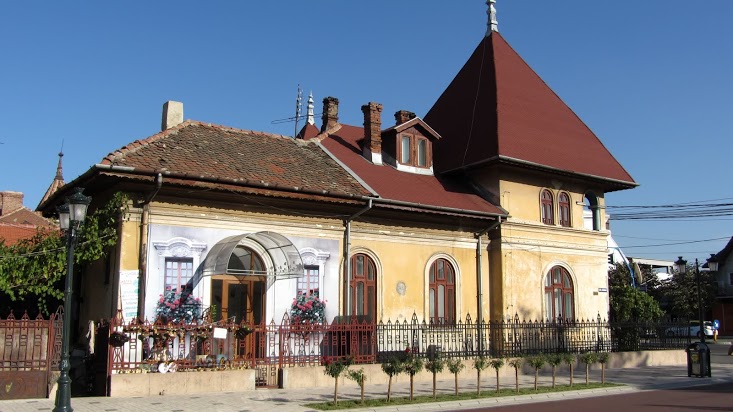 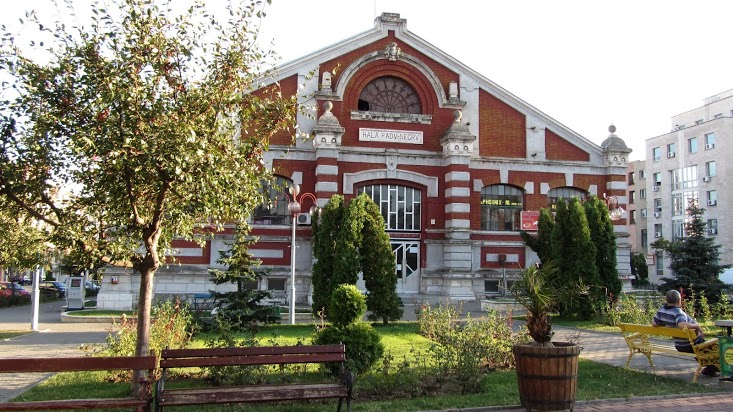 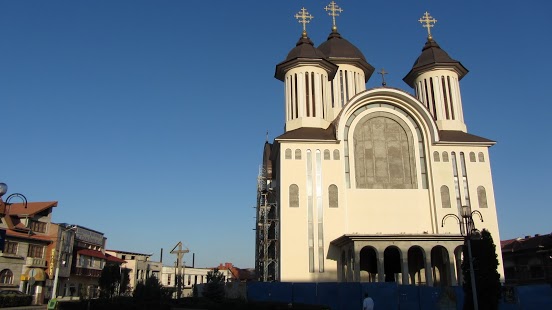 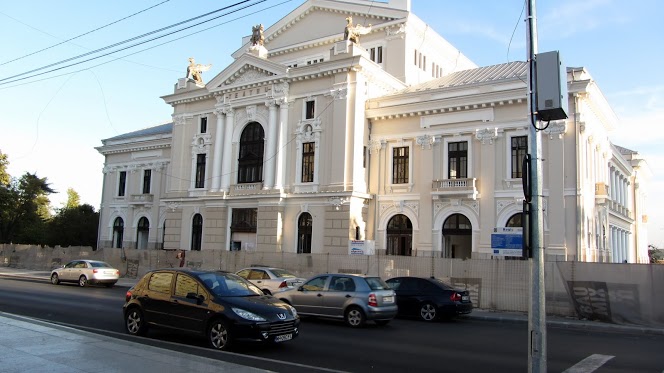 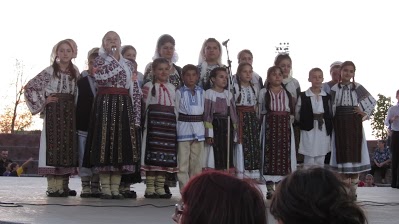 Pozornica u centru grada. Cijeli grad je živio za ovaj projekt.
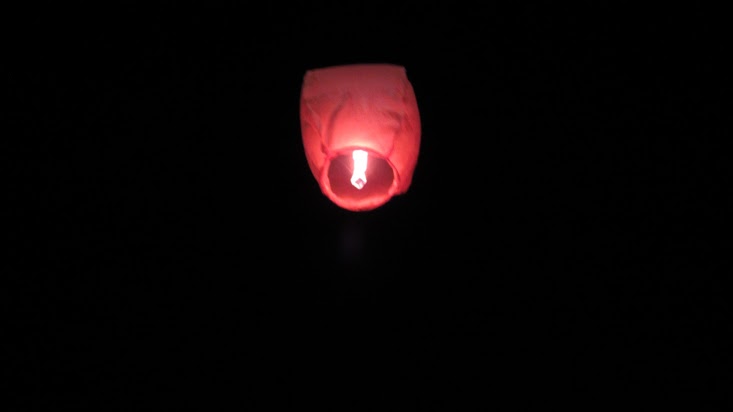 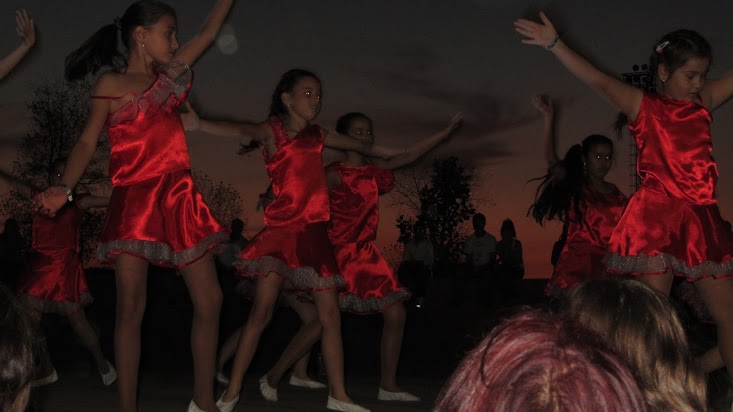 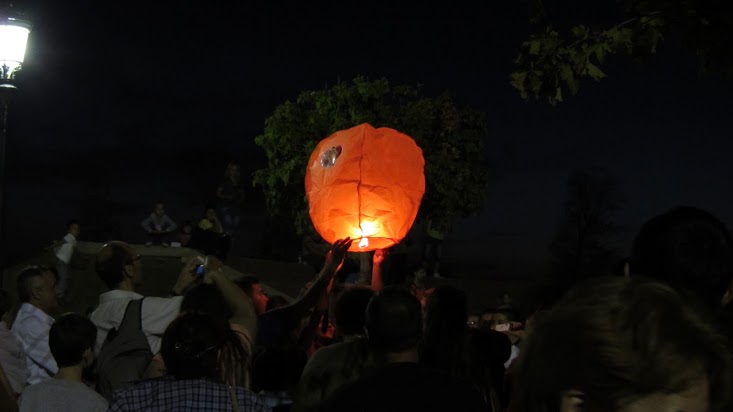 Svatko od nas se ponaosob predstavio na ovoj pozornici
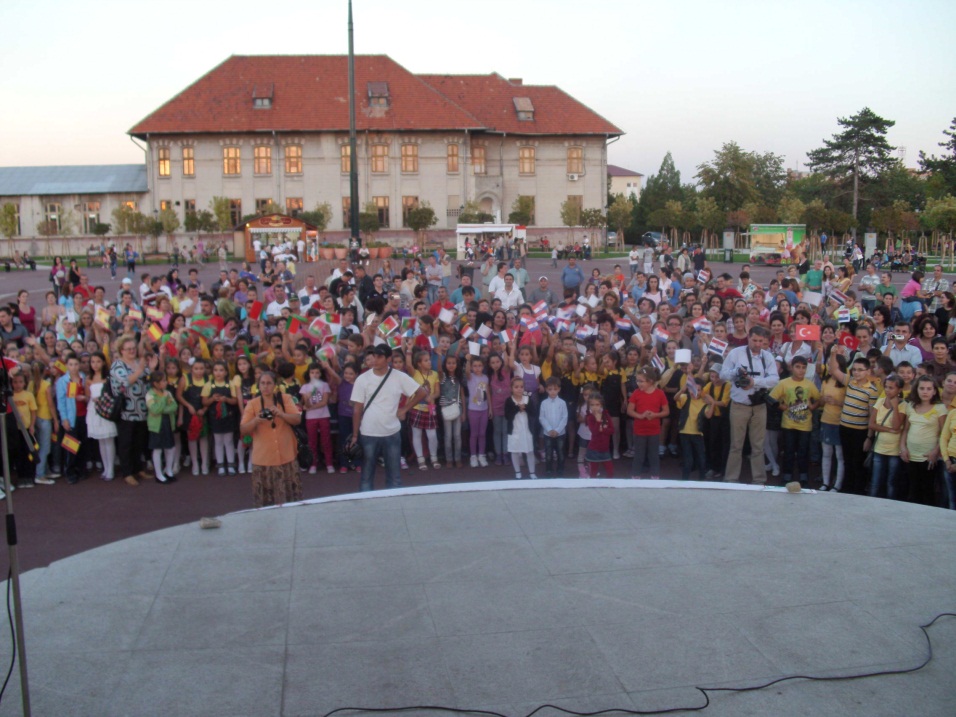 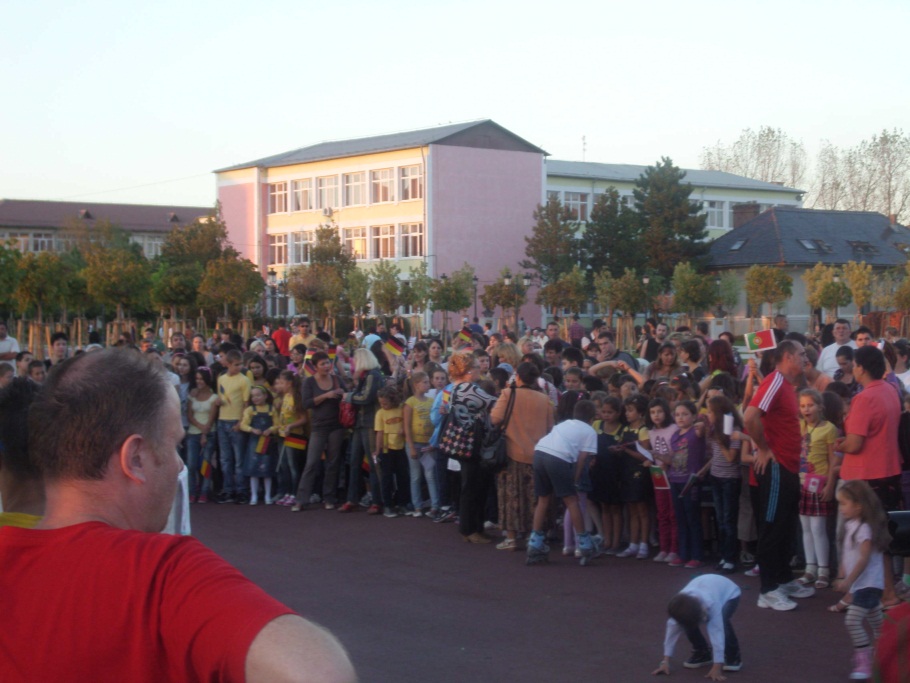 Radni sastanci u informatičkoj učionici. Ovdje smo predstavili svoju školu, grad i zemlju. Najrječitiji je bio  Marin. (Sve je bilo dobro dok nas nisu pozvali na hitnu intervenciju?)
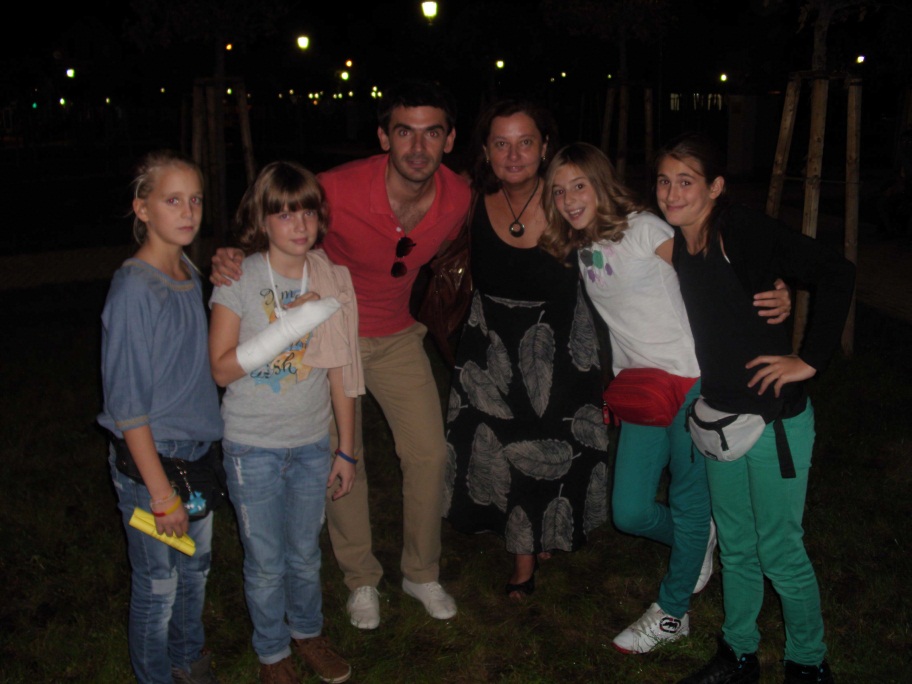 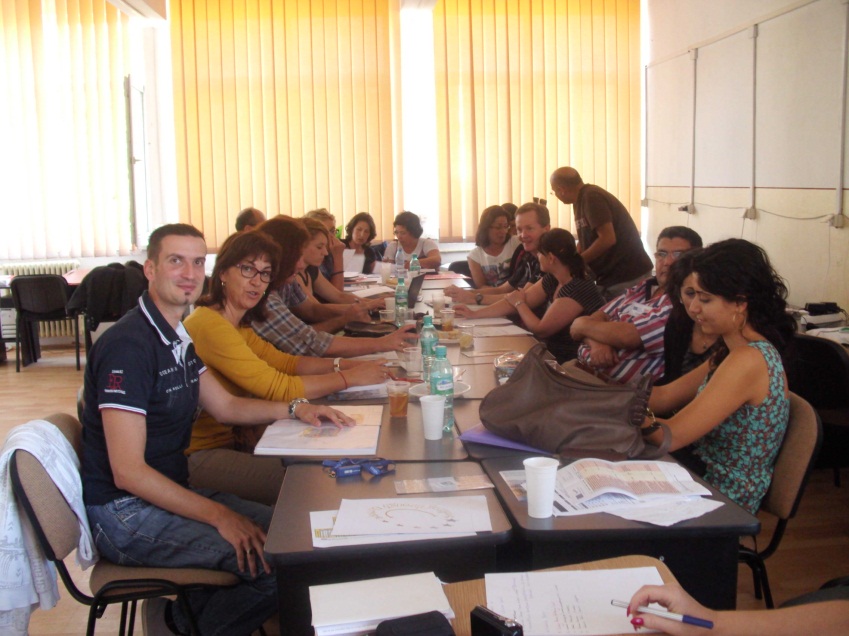 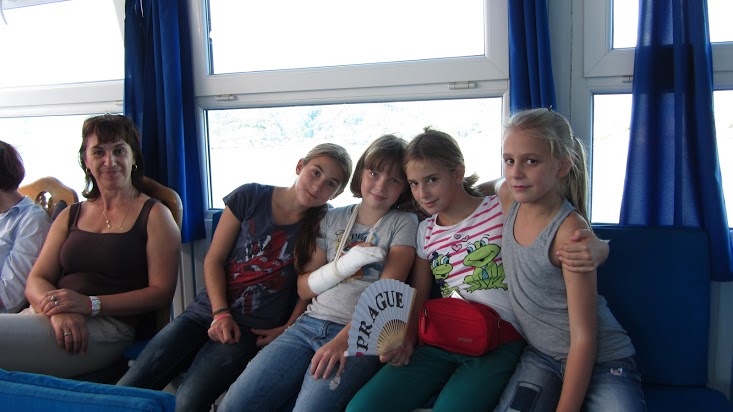 Naše su djevojke bile zapažene.
Izlet brodićem po Dunavu.
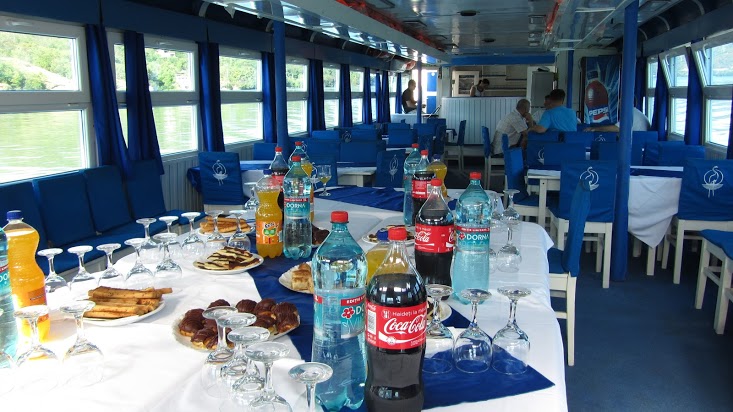 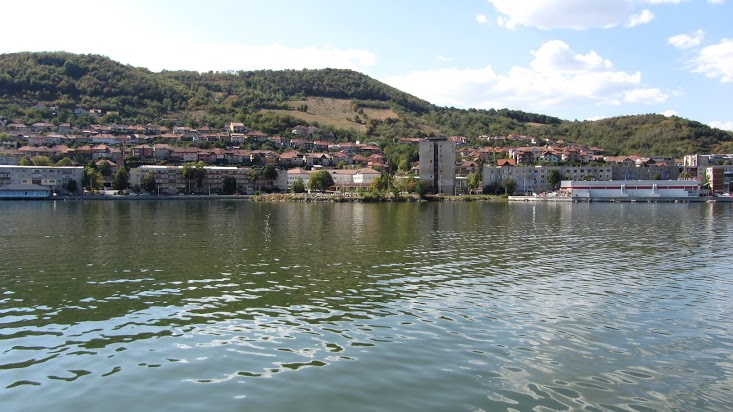 I ovdje je bila fina hrana: kolači.
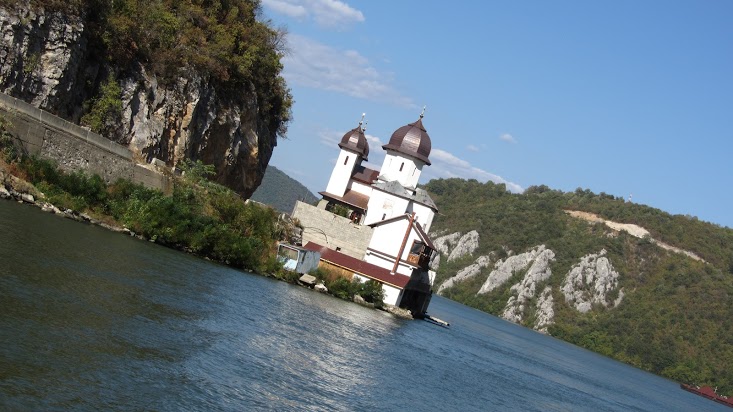 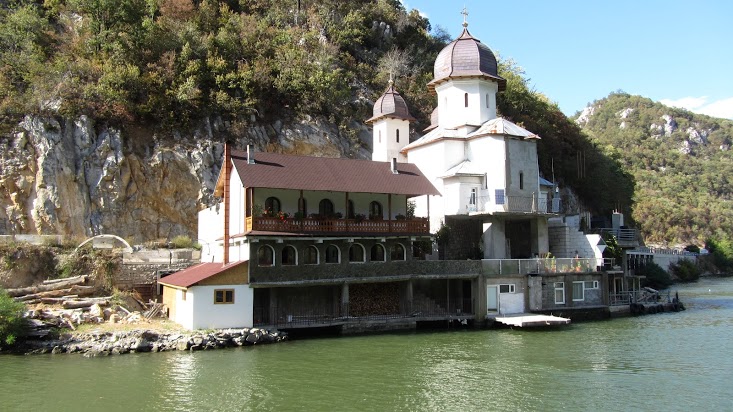 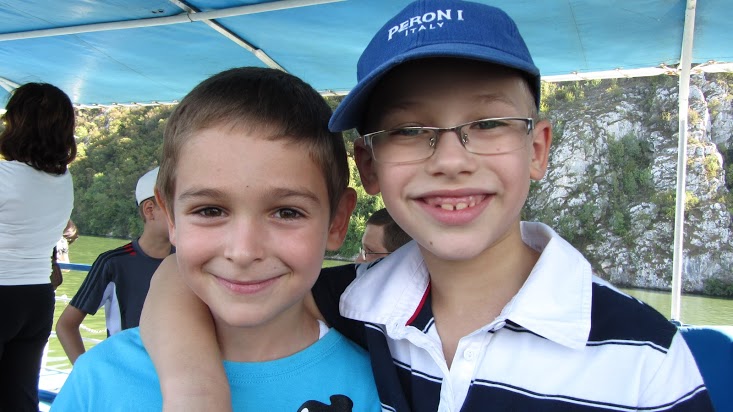 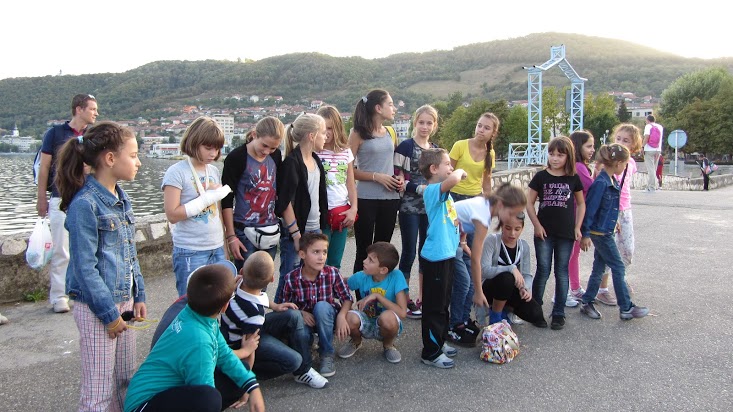 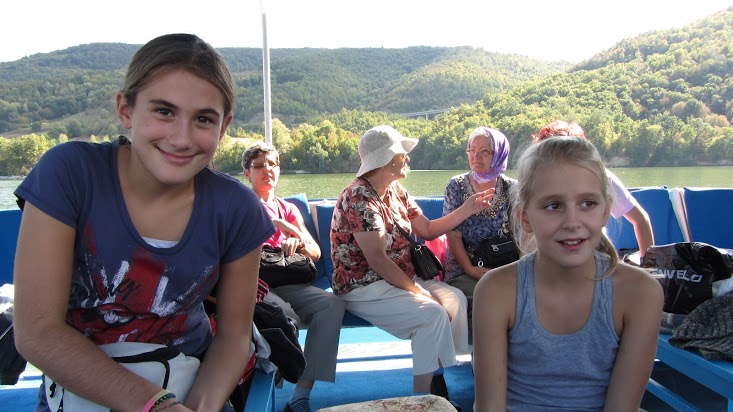 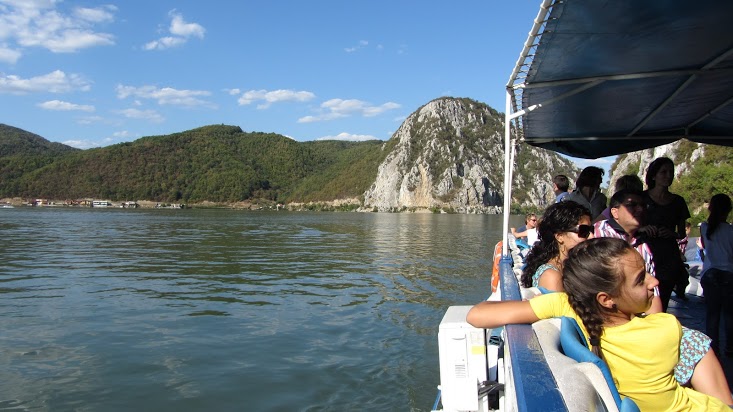 Lice uklesano u stijeni: Decebal Rex.
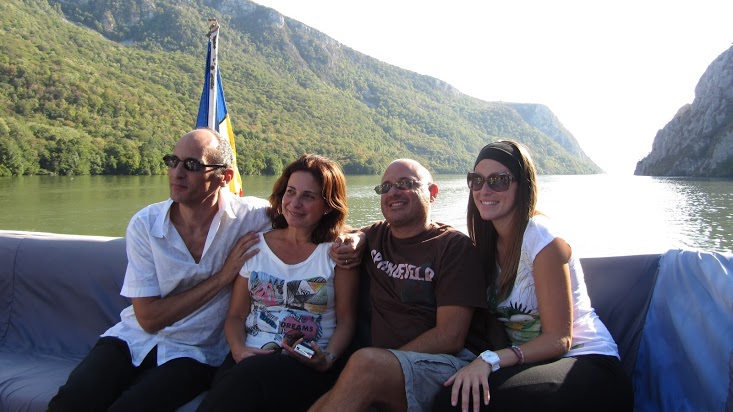 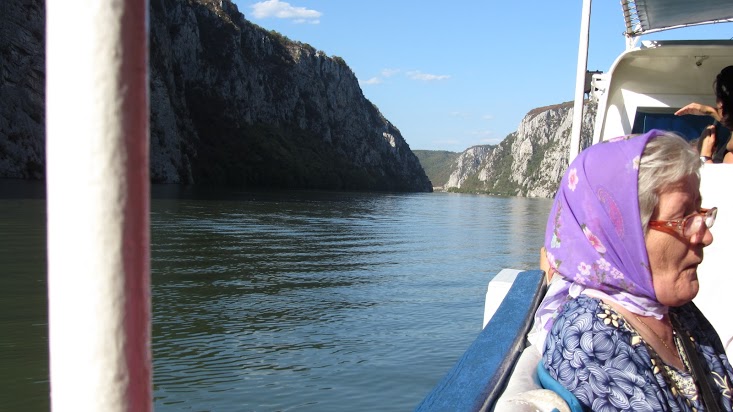 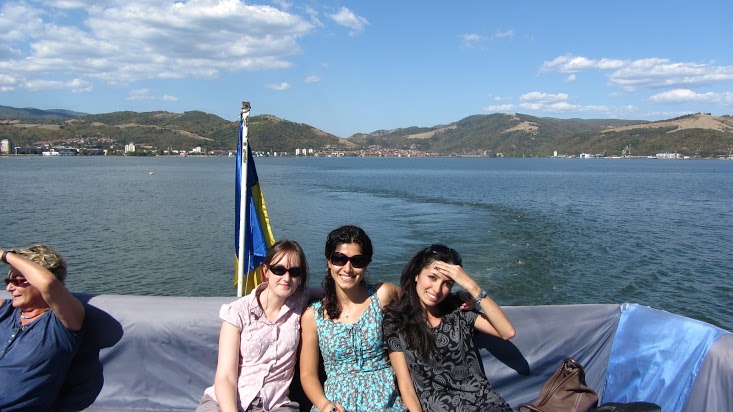 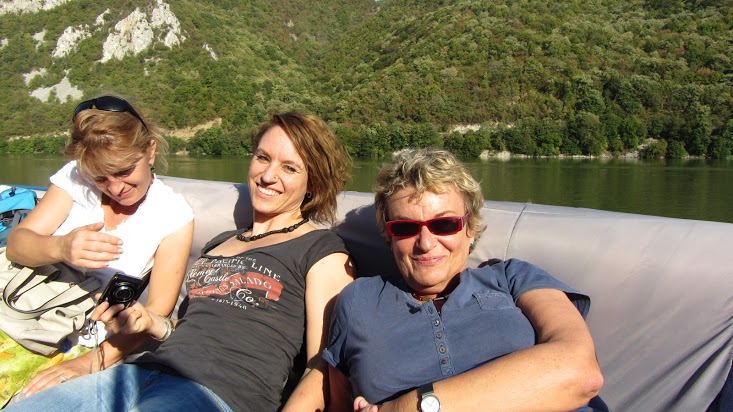 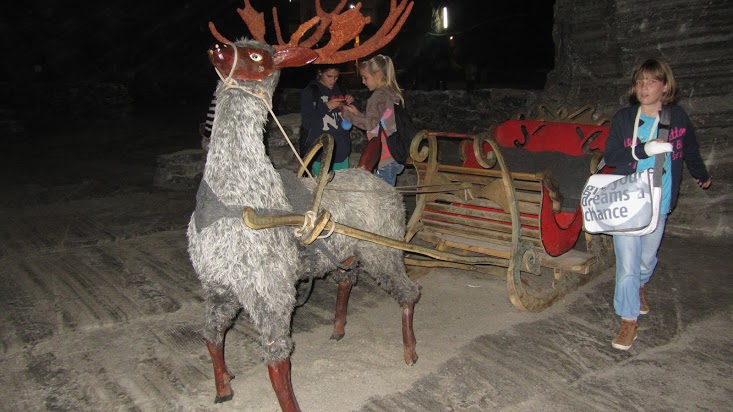 Rudnik soli: Salina Ocnele Mari. U rudniku smo kupili sol kojom možete posoliti ručak u školskoj kuhinji.
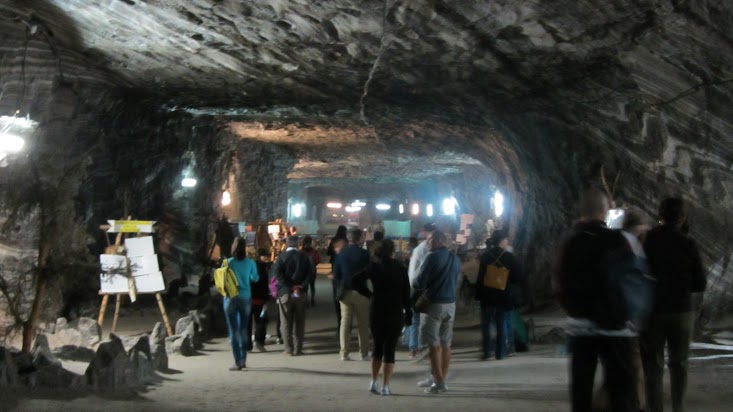 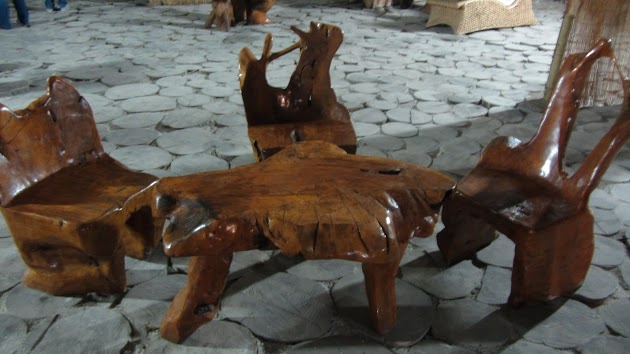 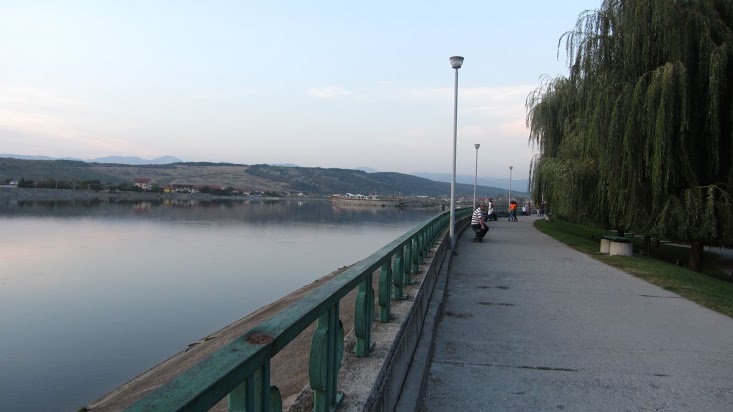 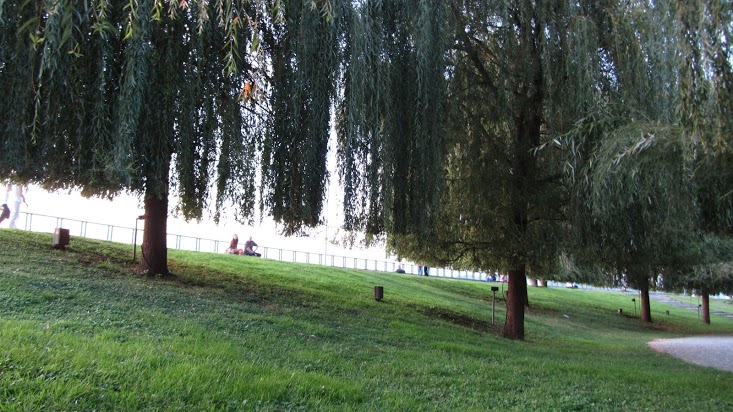 Grad prepun parkova i zelenila…
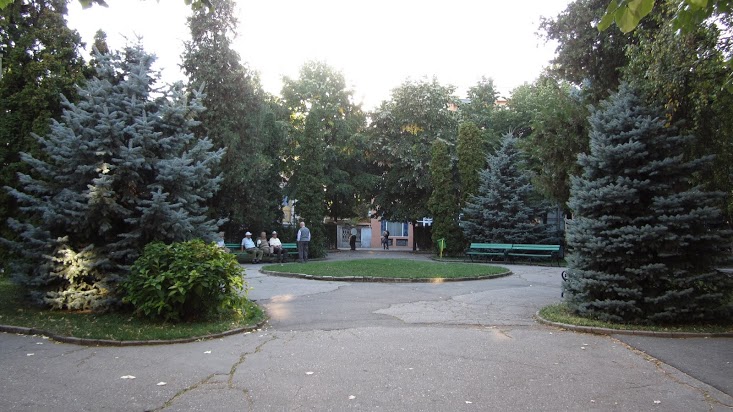 Profesori Comenius tima
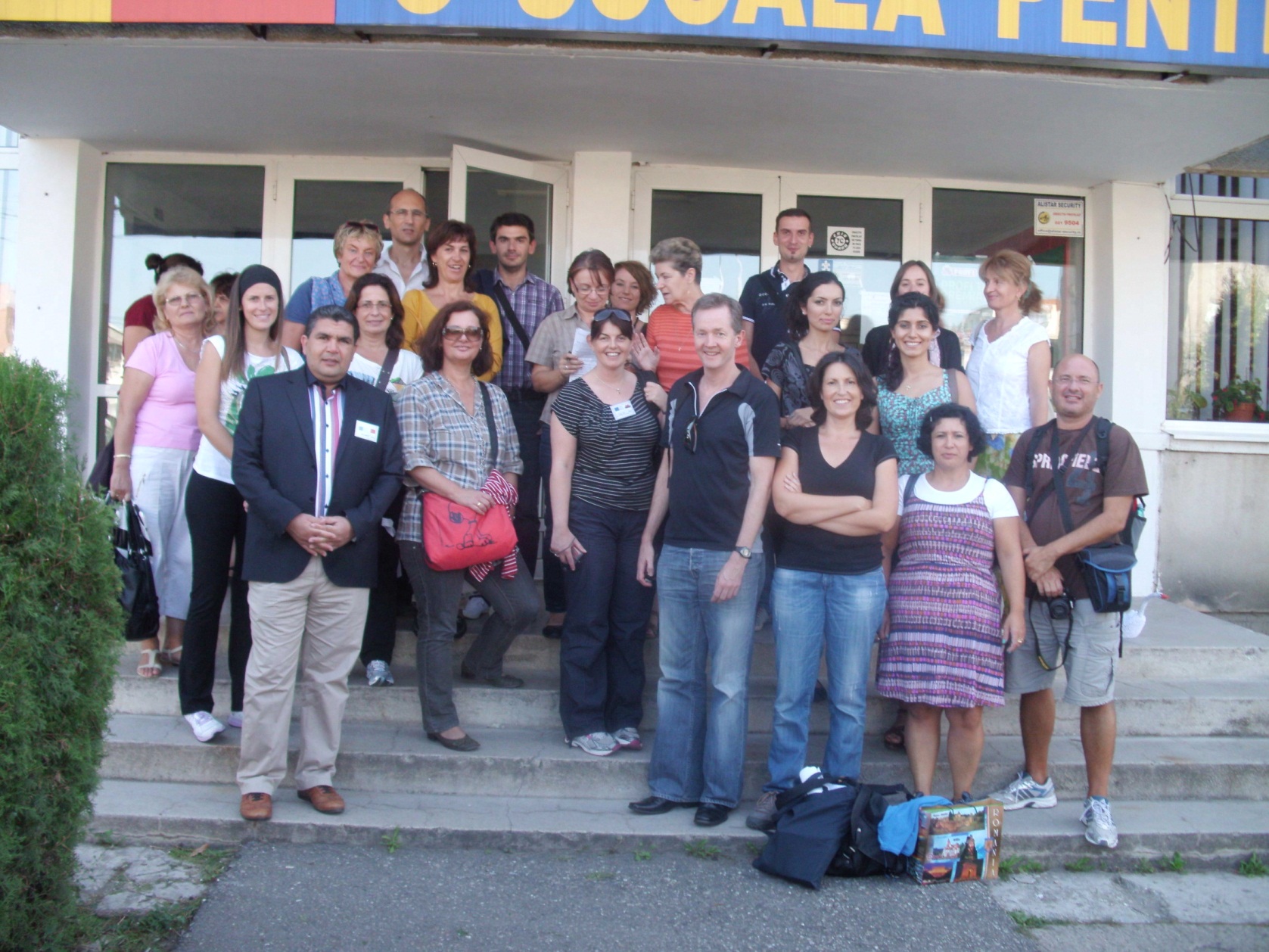 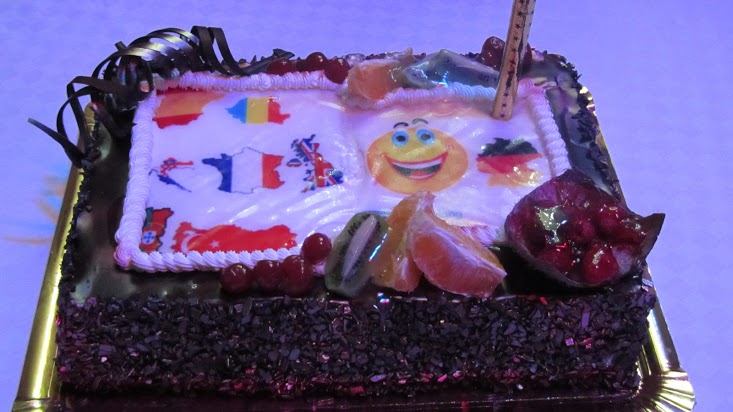 Završna večera i torta …
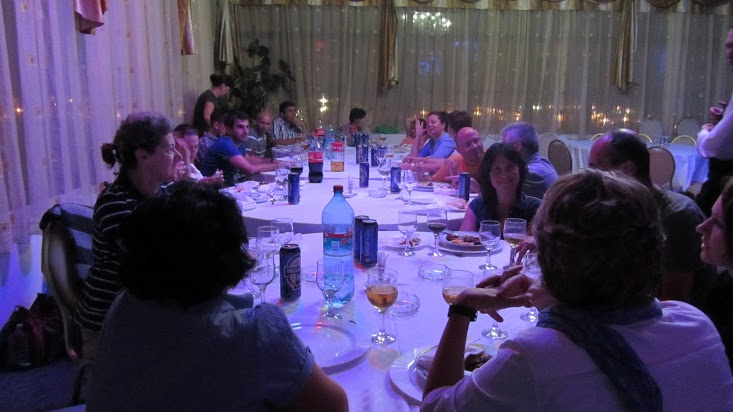 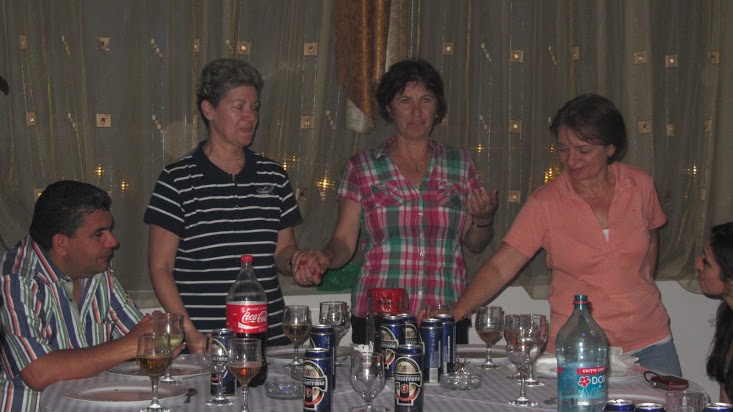